Antarctic Ozone Enhancement During The 2019 Sudden Stratospheric Warming Event
Sarah Safieddine (1), Marie Bouillon(1), Ana-Claudia Paracho(1), Julien Jumelet(1), Florent Tencé(1), Andrea Pazmino(1), Florence Goutail(1), Catherine Wespes(2), Slimane Bekki(1), Anne Boynard(1,3), Juliette Hadji-Lazaro(1), Pierre-François Coheur(2), Daniel Hurtmans(2), and Cathy Clerbaux(1,2)
 (1) LATMOS/IPSL, Sorbonne Université, UVSQ, CNRS, Paris, France
 (2) Université libre de Bruxelles (ULB), Spectroscopy, Quantum Chemistry and Atmospheric Remote Sensing (SQUARES), Brussels, Belgium
(3) SPASCIA, Ramonville-Saint-Agne, 31520, France
Antarctic ozone from IASI
Courtesy of Anne Boynard (LATMOS)
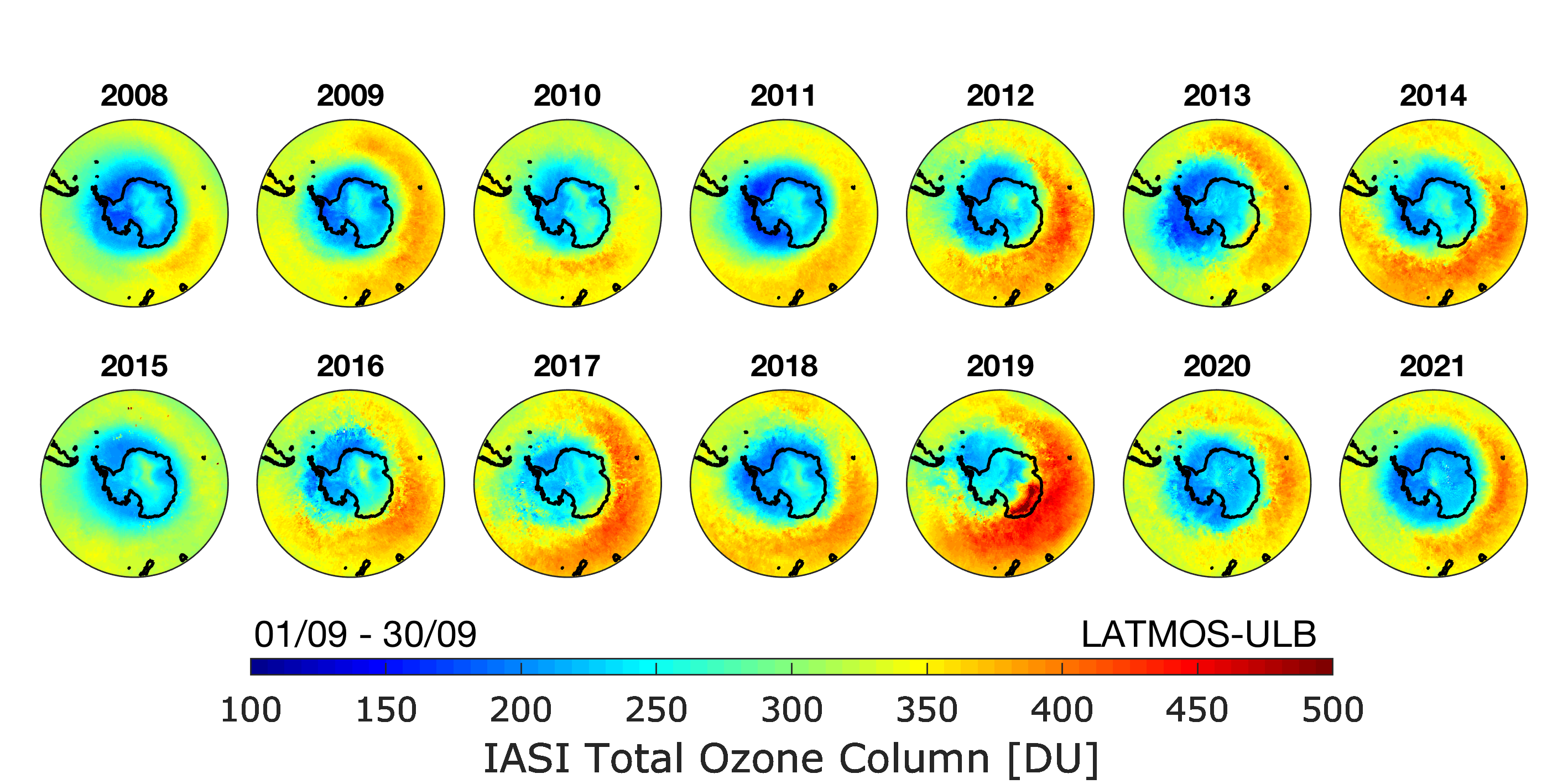 Courtesy of Anne Boynard (LATMOS)
06/12/2021
IASI LATMOS - ULB
2
Antarctic ozone from IASI
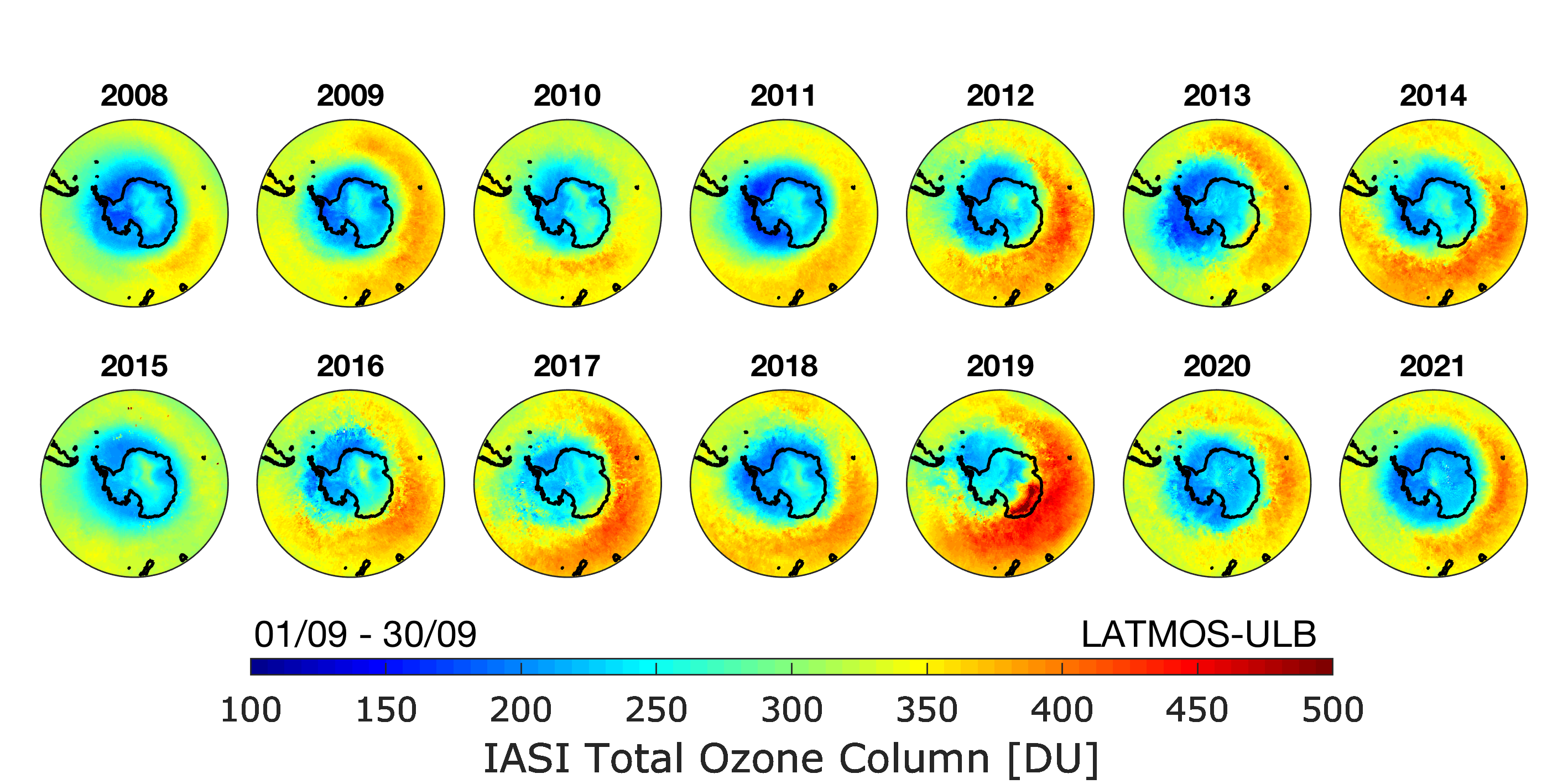 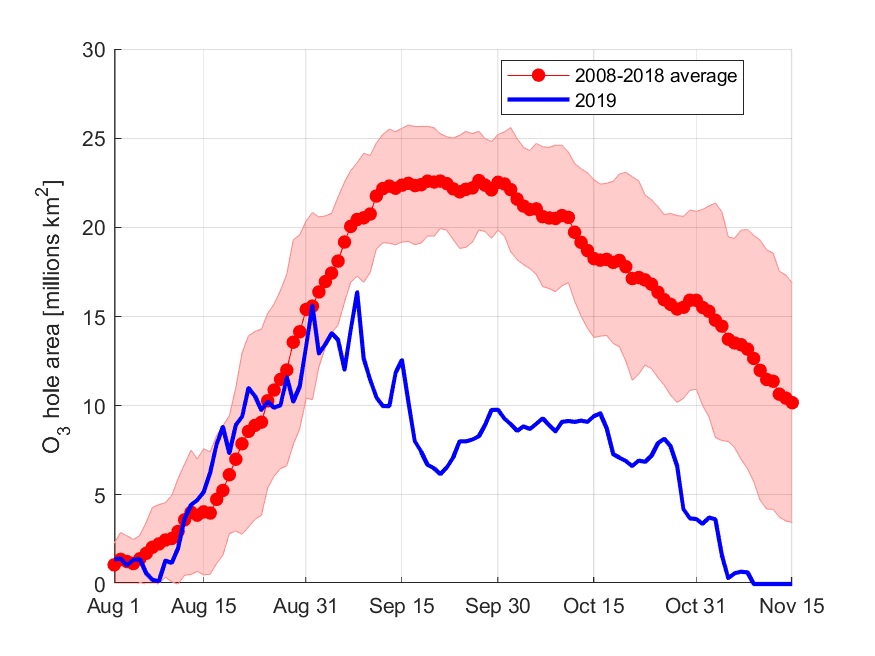 Ozone hole area in 2019 (in blue) as compared to the mean of 2008-2018 (in red). Shaded areas corresponds to the standard deviation around the mean. Data are retrieved from https://ozonewatch.gsfc.nasa.gov/ and are calculated from measurements of TOMS, OMI, and OMPS.
06/12/2021
IASI LATMOS - ULB
3
Sudden Stratospheric Warming - SSW (circa 1952): the essentials
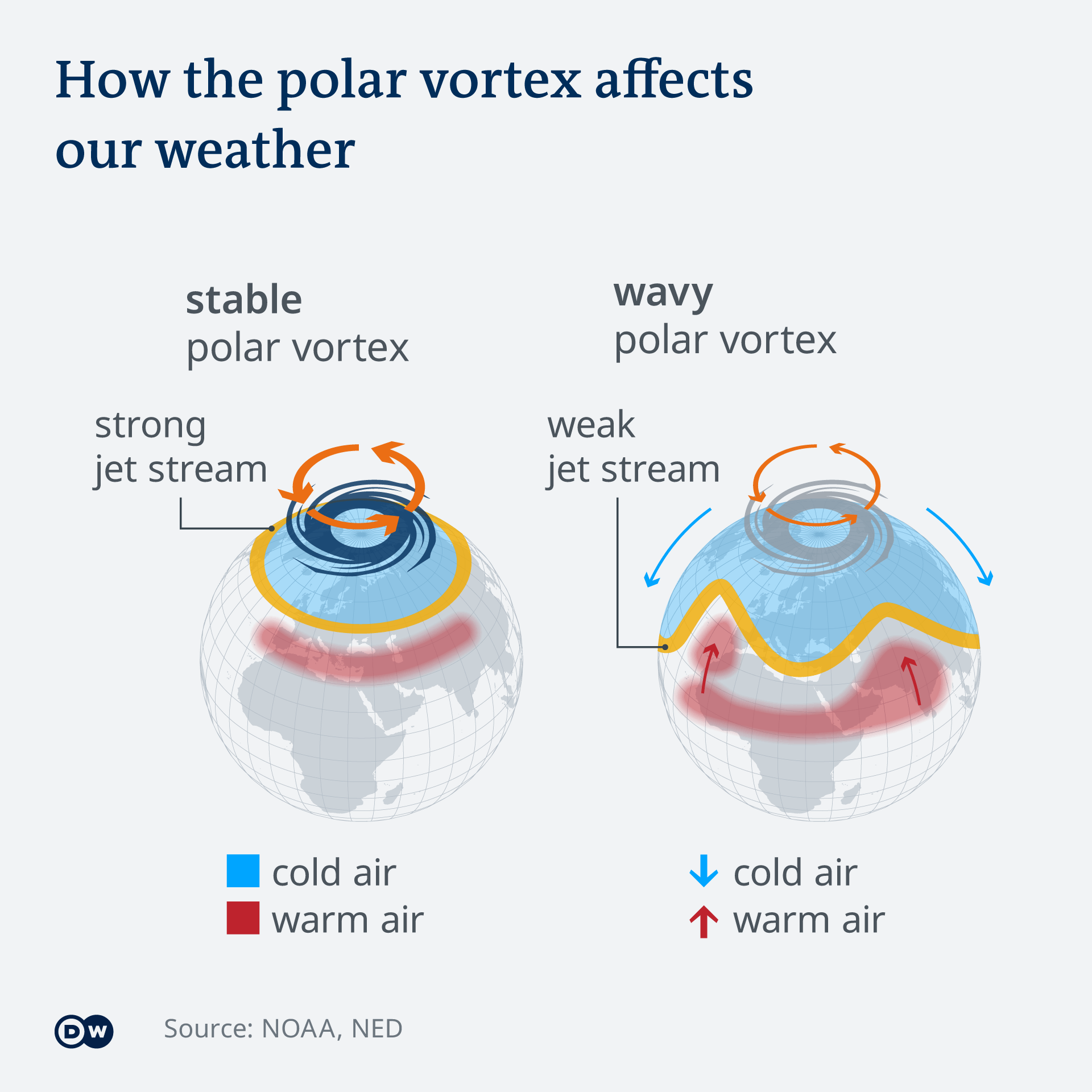 Driven by upward travelling planetary waves (Rossby waves) that break the polar jets           more frequent in the Northern Hemisphere

The winds in the polar vortex temporarily weaken, or even reverse. The cold air then descends very rapidly in the polar vortex and this causes the temperature in the stratosphere to rise very rapidly, as much as 50­°C over only a few days; hence the term *sudden* stratospheric warming.  

 Perturbs the weather in the troposphere
Extremely rare in the southern hemisphere due to the stability of the vortex 

Only 2 events recorded since the ozone hole discovery: 2002 and 2019
06/12/2021
IASI LATMOS - ULB
4
The polar vortex in 2019: the geopotential height* at 10hPa
*expresses the horizontal pressure gradient force as the gradient of the Earth’s gravity field potential (aka geopotential) along a constant-pressure surface
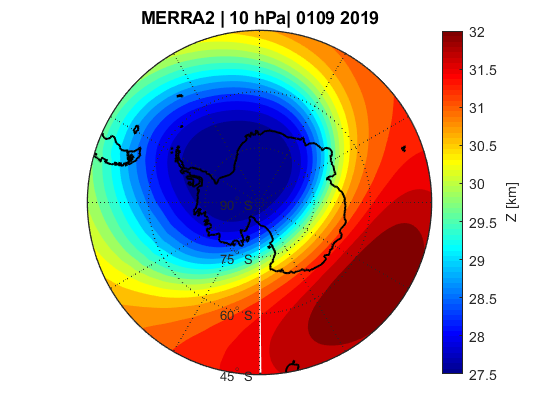 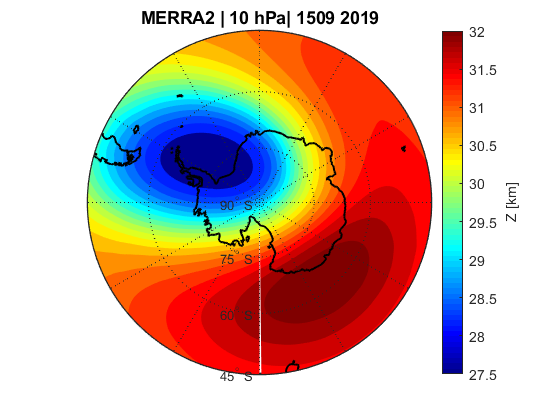 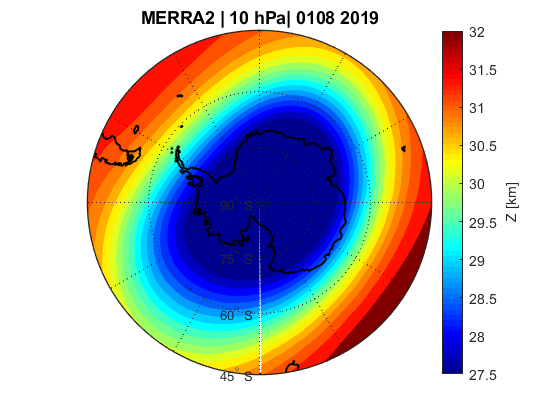 06/12/2021
IASI LATMOS - ULB
5
The polar vortex in 2019: the geopotential height* at 10hPa
*expresses the horizontal pressure gradient force as the gradient of the Earth’s gravity field potential (aka geopotential) along a constant-pressure surface
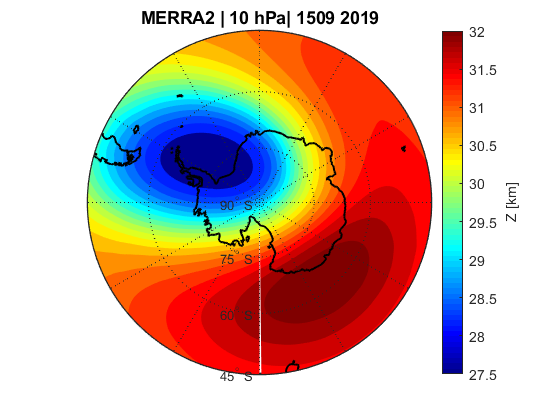 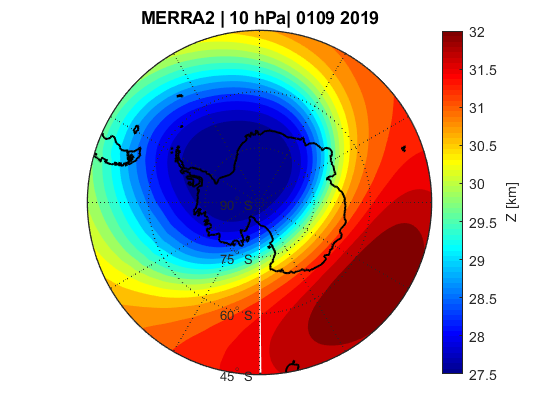 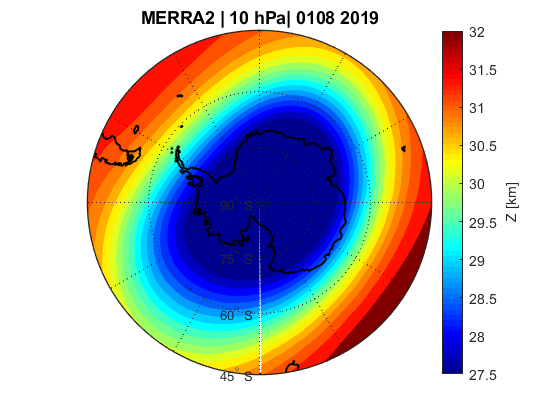 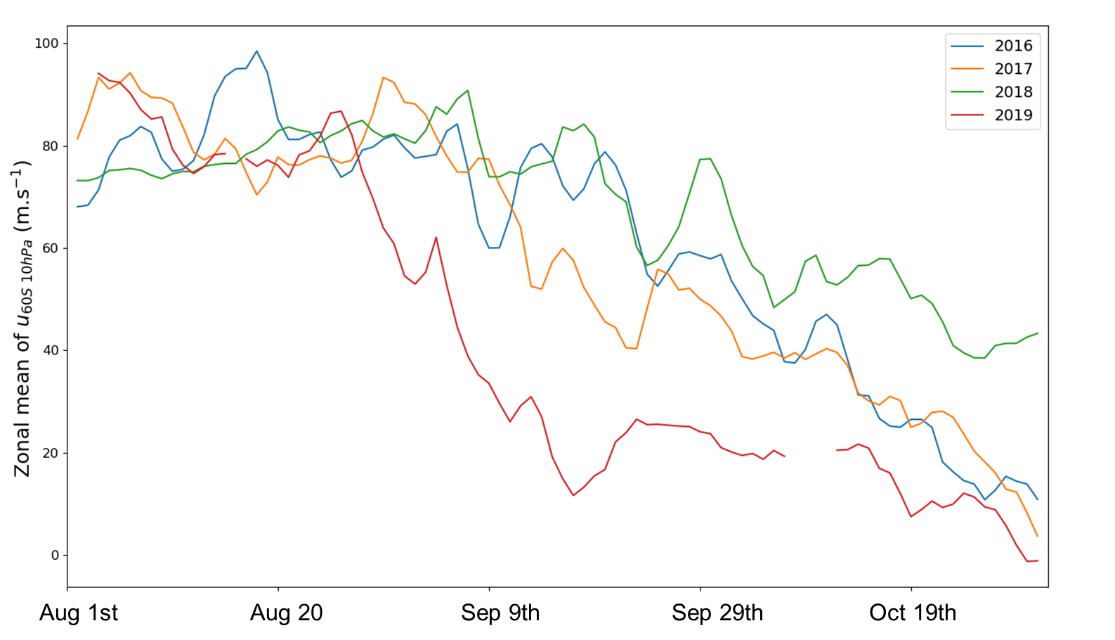 6
Mean zonal u-wind component over 60°S derived from MERRA-2
The sudden effect on temperature
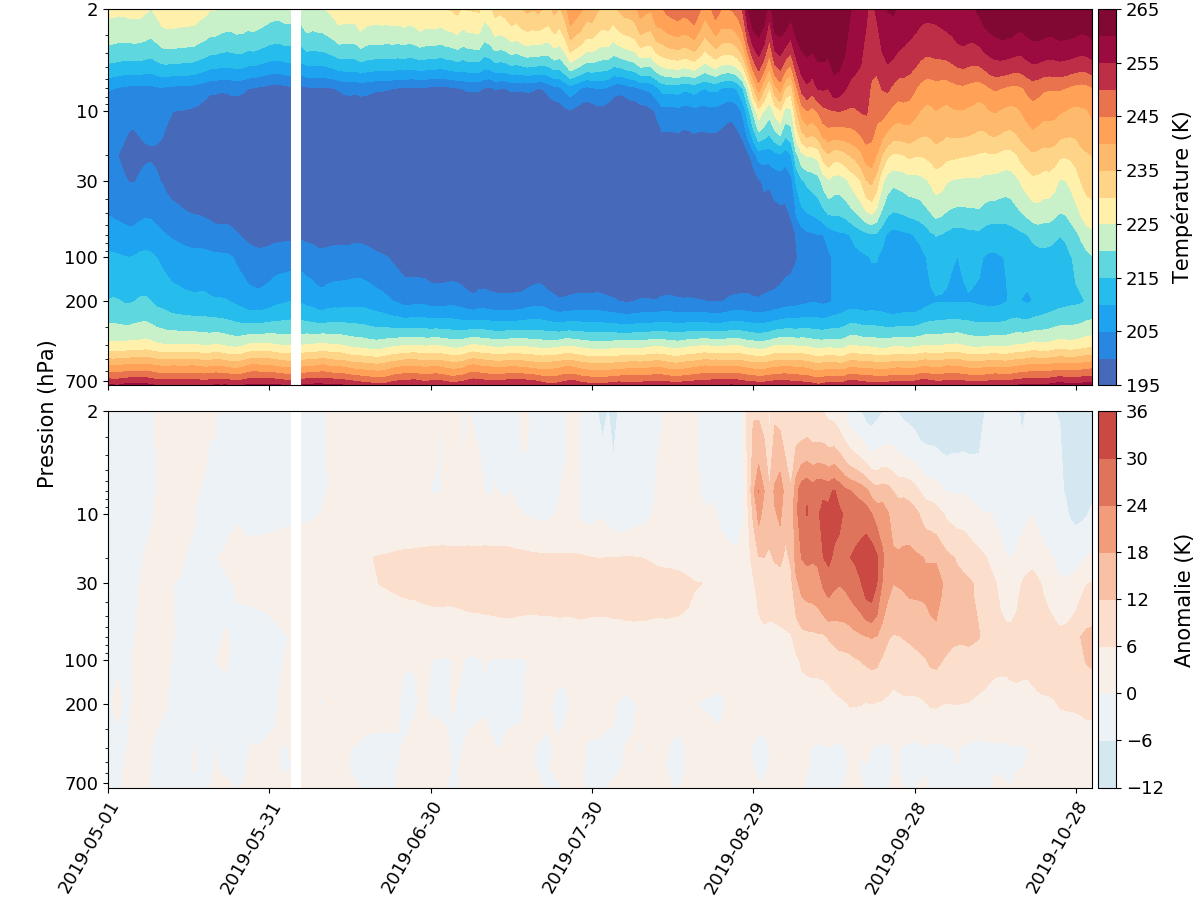 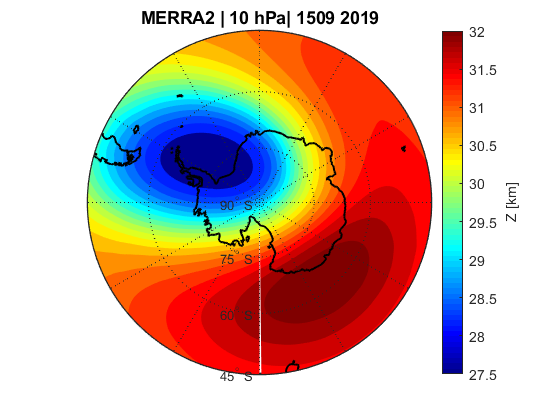 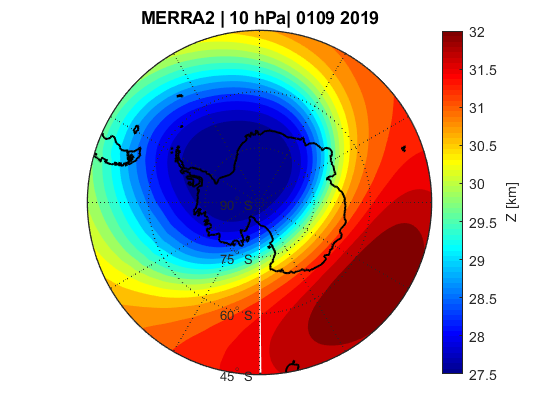 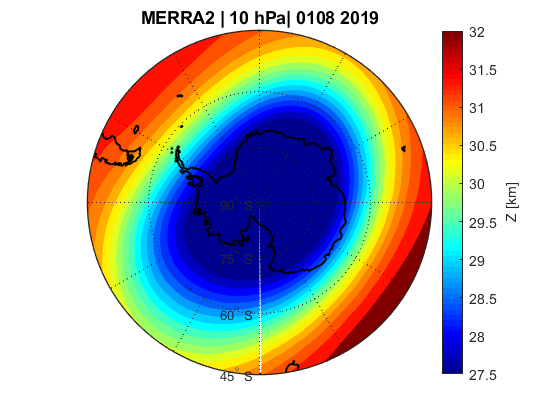 Temperature [K]
Pressure
Anomaly
7
The sudden effect on temperature
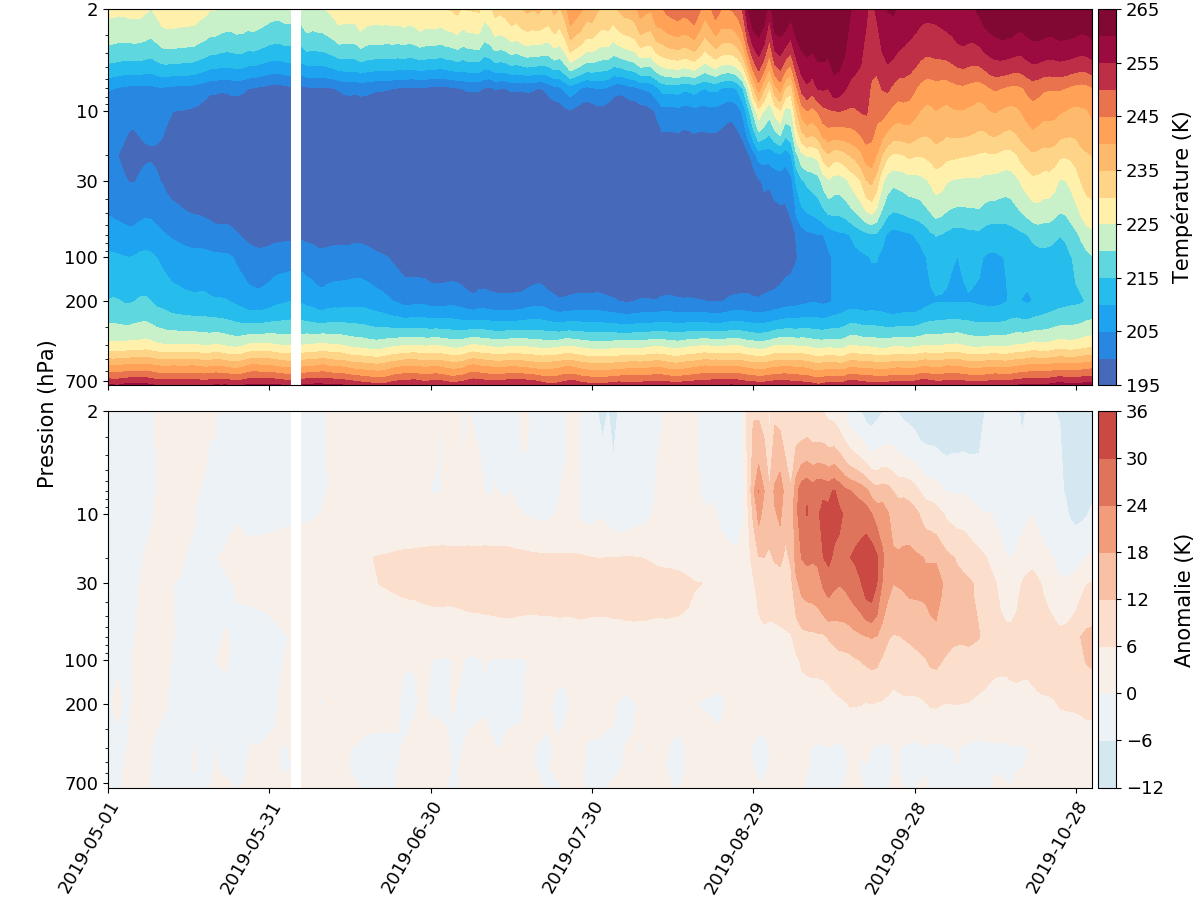 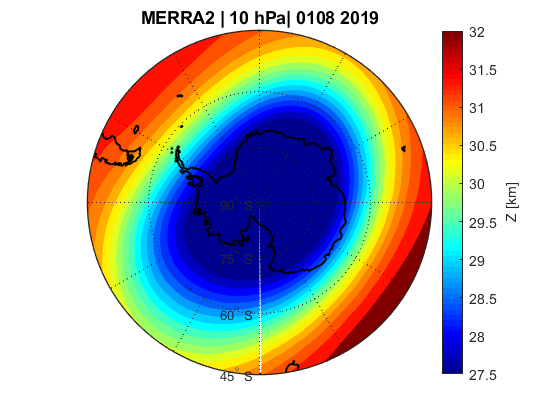 Temperature [K]
Pressure
Anomaly
8
The sudden effect on temperature
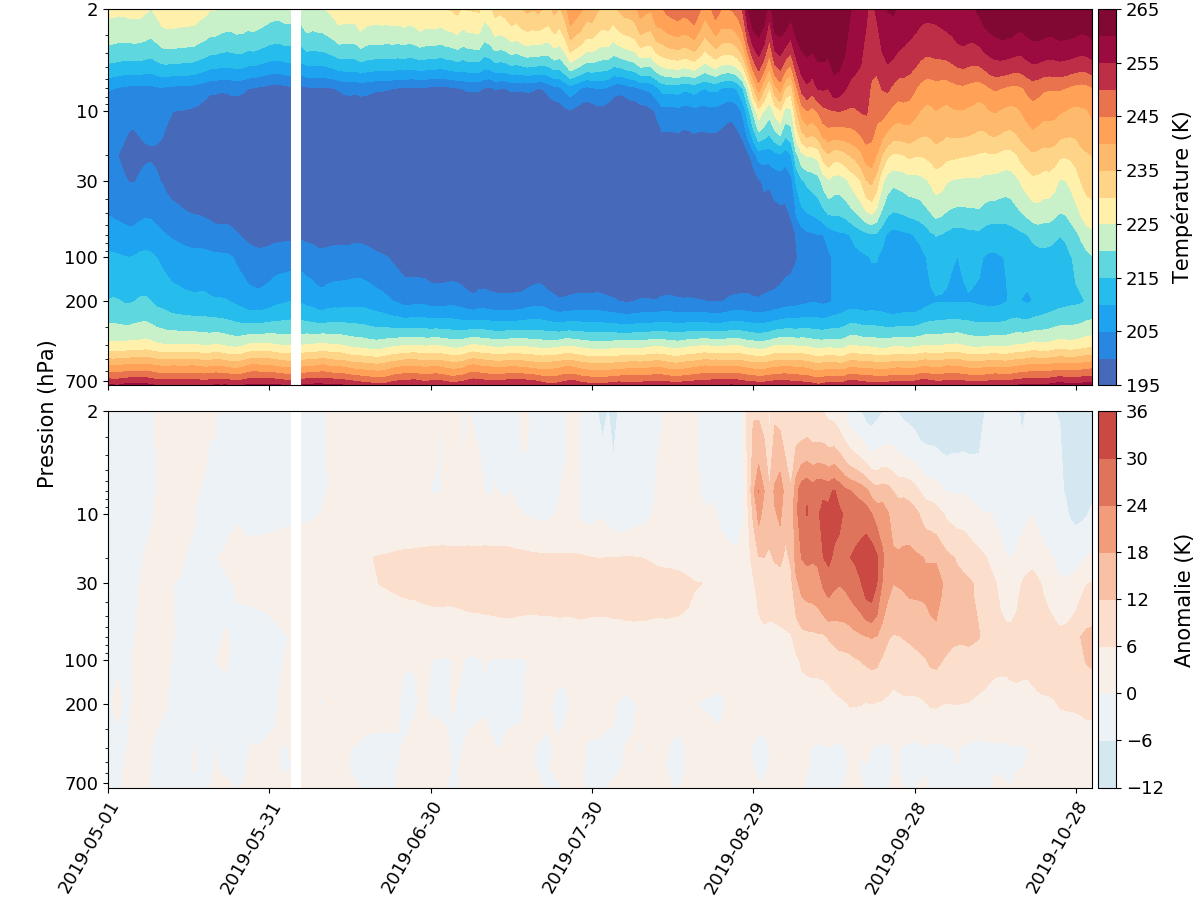 Temperature [K]
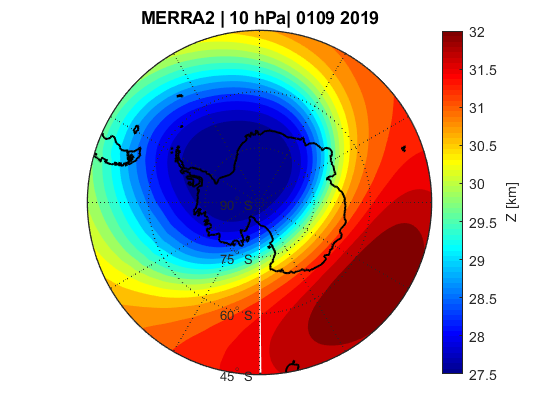 Pressure
Anomaly
9
The sudden effect on temperature
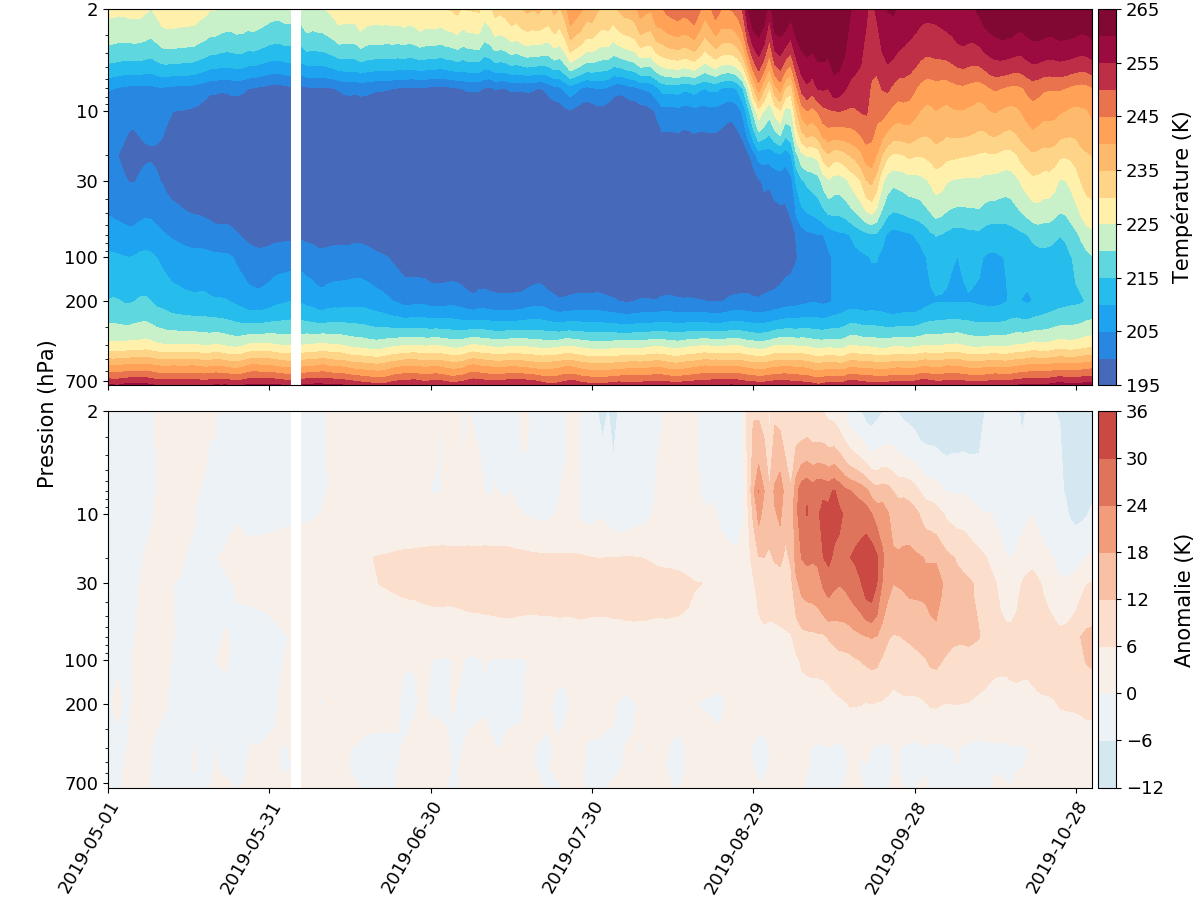 Temperature [K]
Pressure
Anomaly
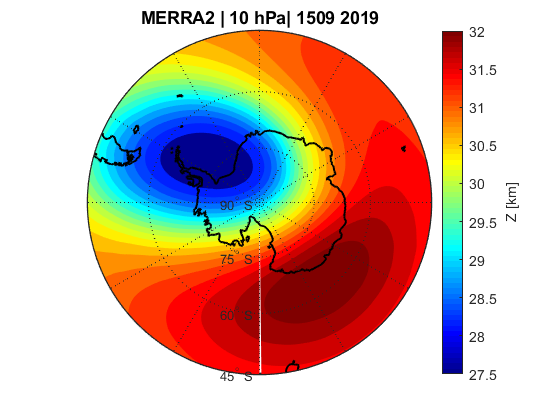 10
Temperature anomaly also recorded at the Dumont d’Urville station
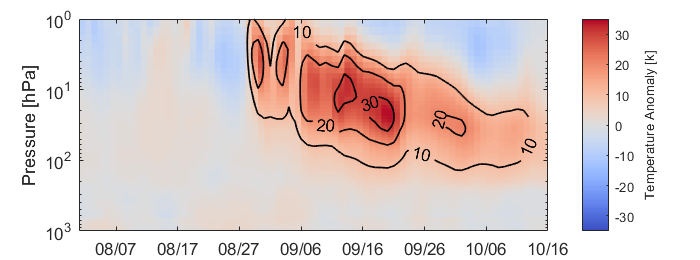 IASI [60 90]oS
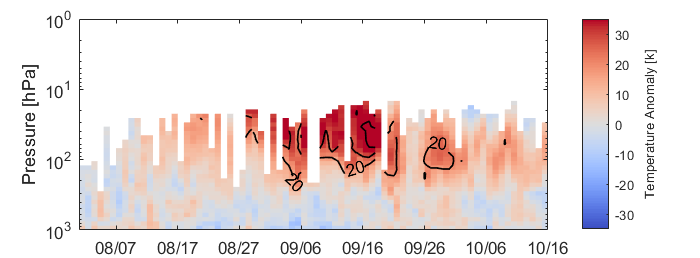 Dumont d’Urville
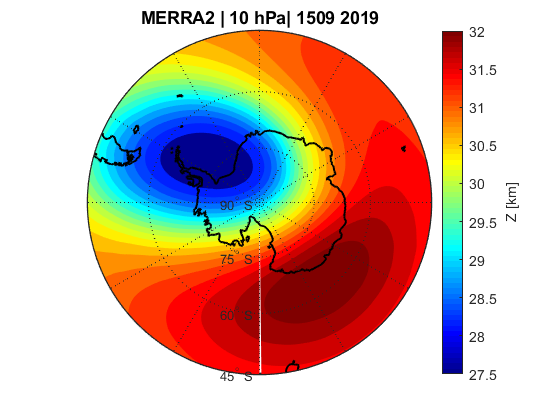 30
40
06/12/2021
IASI LATMOS - ULB
11
Polar Stratospheric cloud formation?
At the Dumont d’Urville station
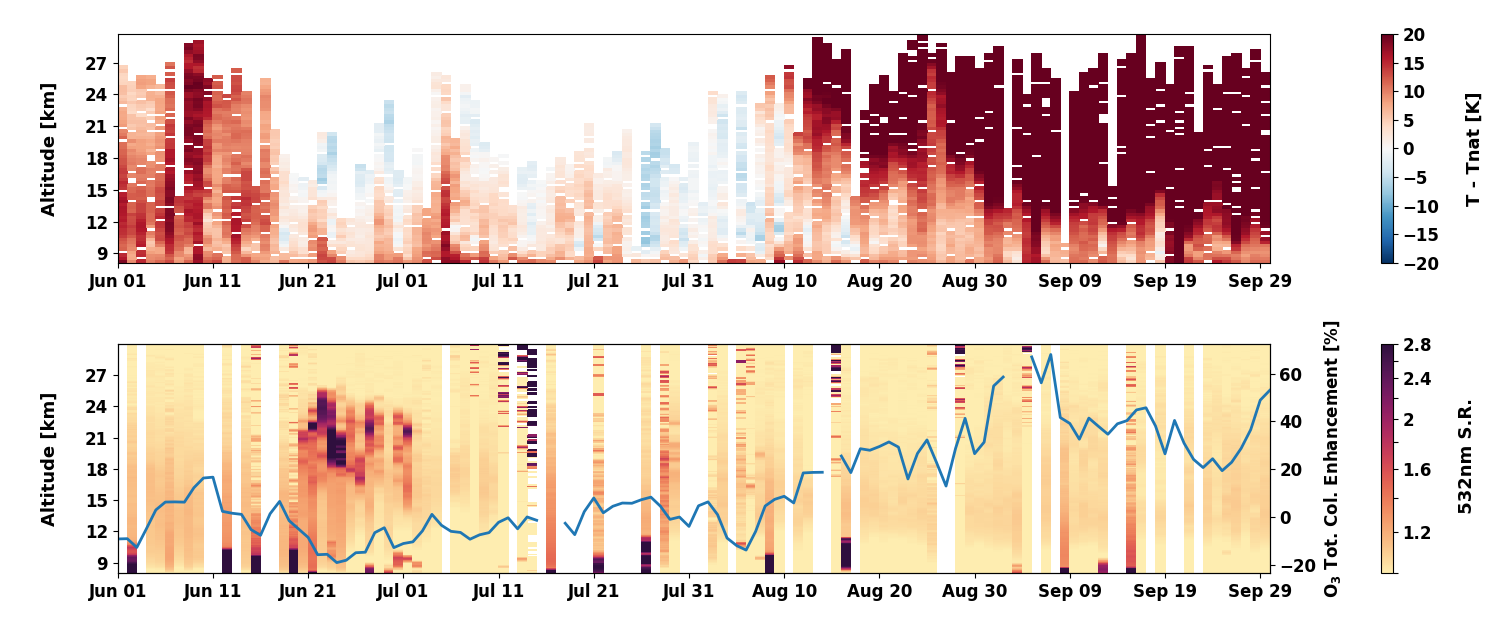 06/12/2021
IASI LATMOS - ULB
12
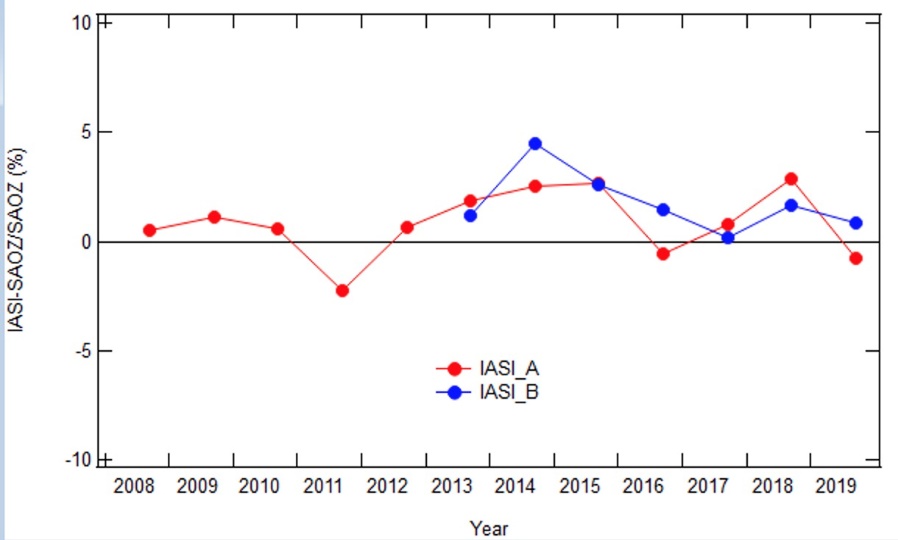 Polar Stratospheric cloud formation?
At the Dumont d’Urville station
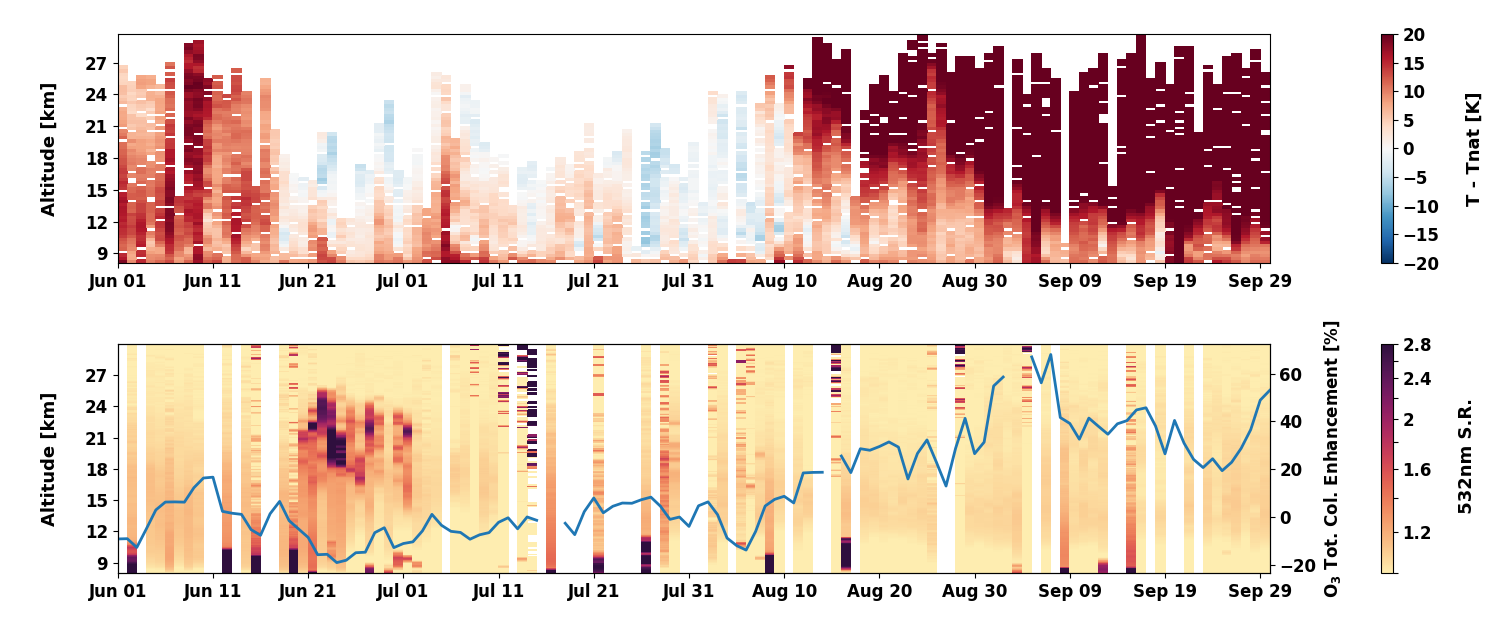 06/12/2021
IASI LATMOS - ULB
13
Effect on ozone total columns
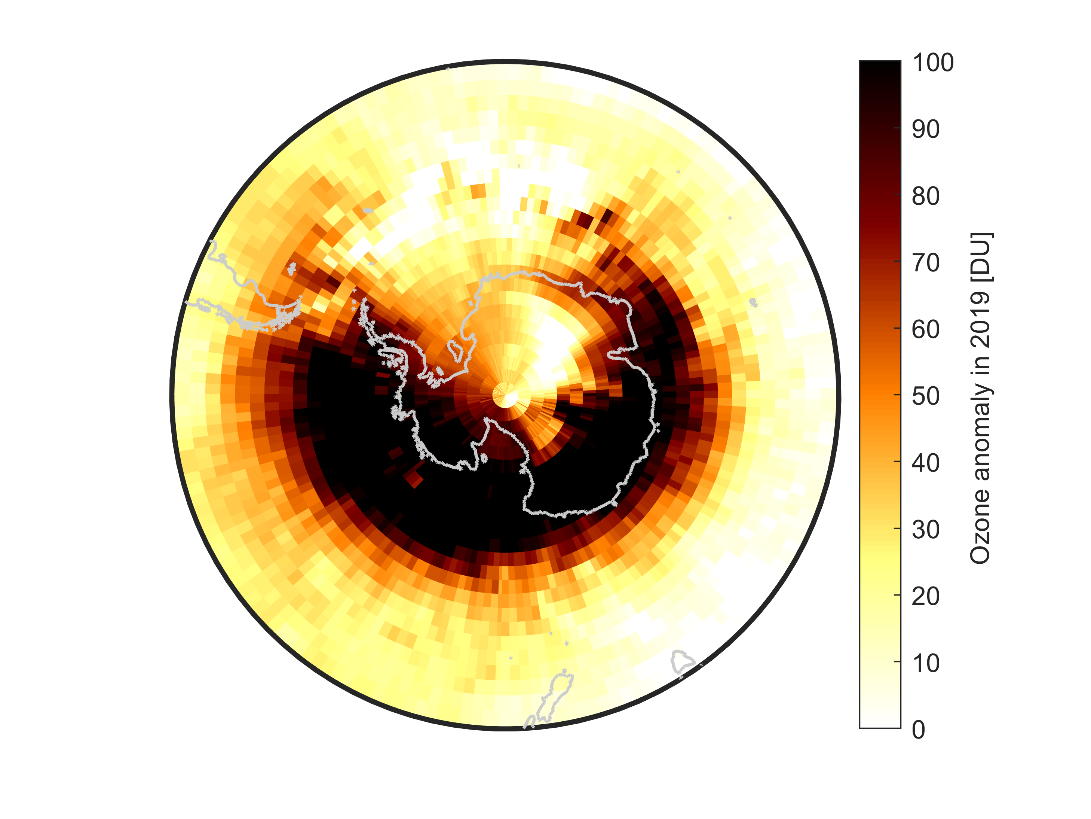 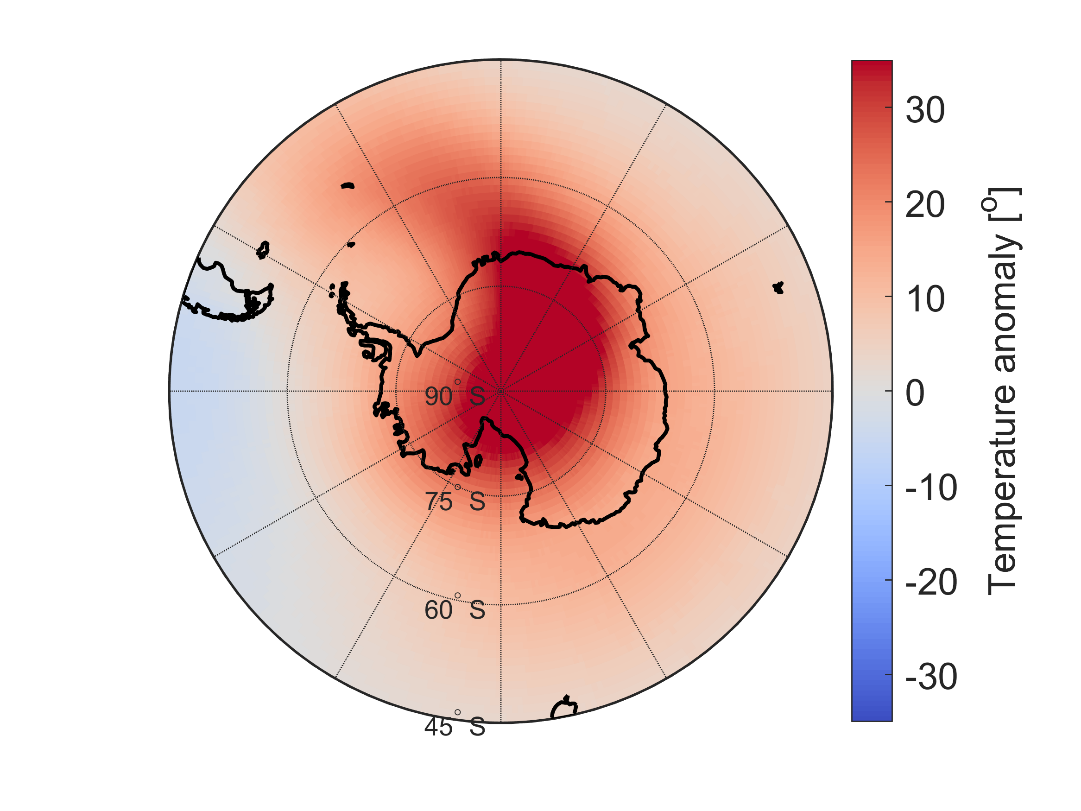 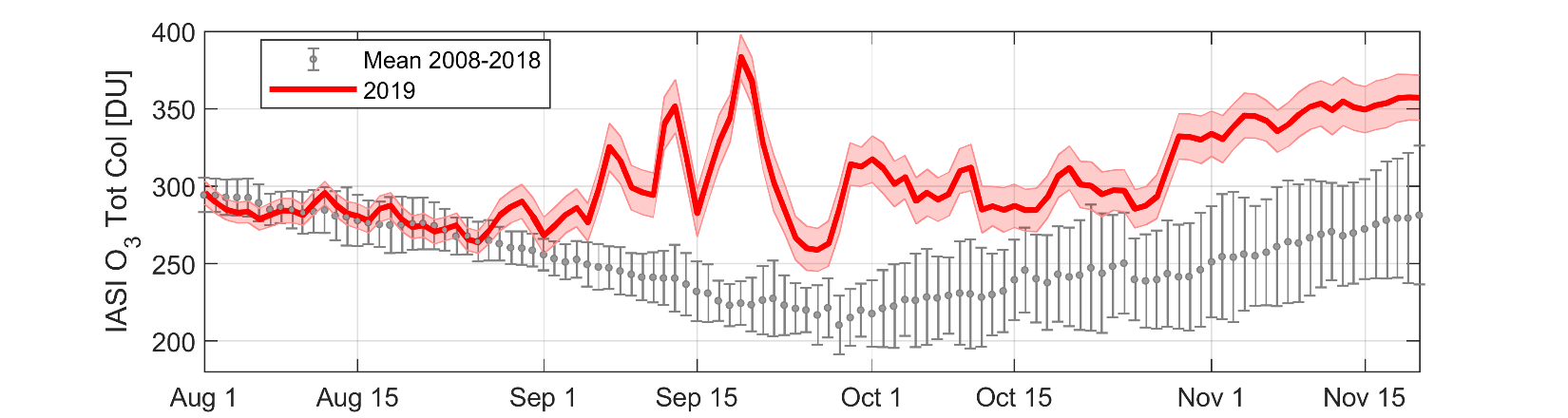 06/12/2021
IASI LATMOS - ULB
Safieddine et al. (2020)
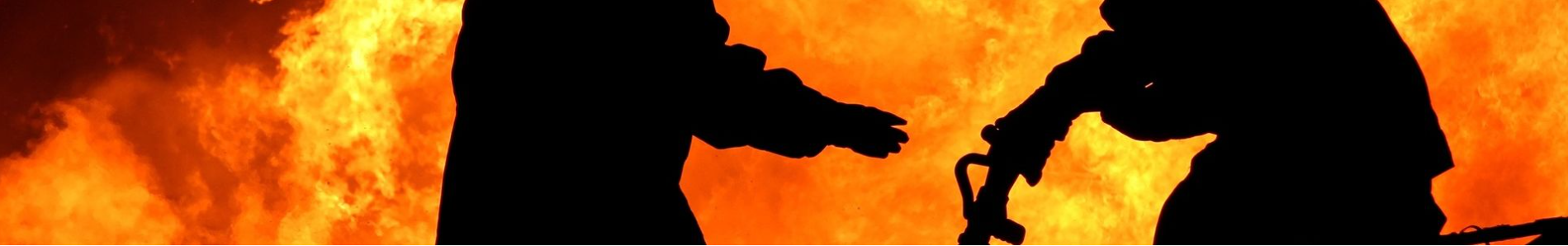 This dramatic fluctuation in the stratosphere alters the weather in the lower atmosphere by affecting the southern hemisphere jet stream. This results in drier conditions over Australia that exacerbated the Australian fires.
Lim et al. (2019)
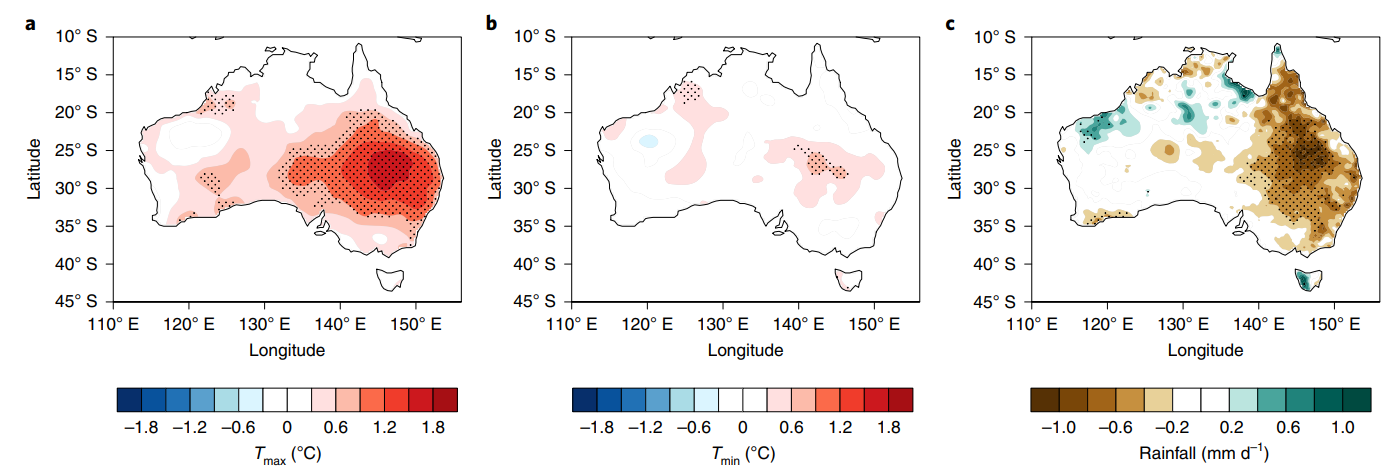 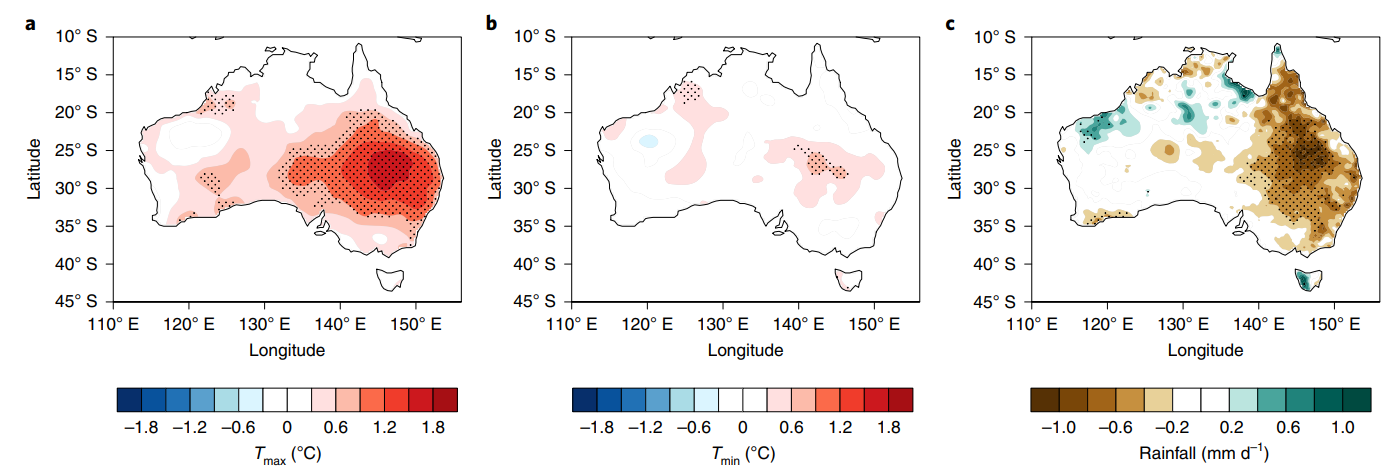 Anomalous Australian climate conditions during the nine polar vortex weakening years
06/12/2021
IASI LATMOS - ULB
15
Conclusions
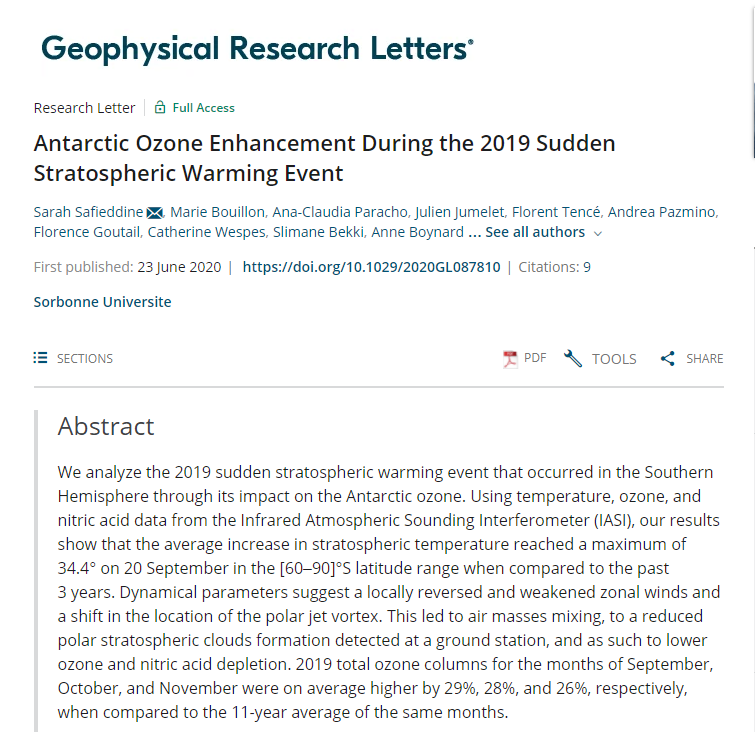 SSW are exceptionally rare in the Southern Hemisphere 

In 2019, special meteorological and dynamical conditions led to a weakening of the polar vortex and to a sudden increase in stratospheric temperatures

This led to less PSC formation and as such a lower destruction rates of ozone by heterogeneous chemistry

This does not indicate that the ozone hole has recovered
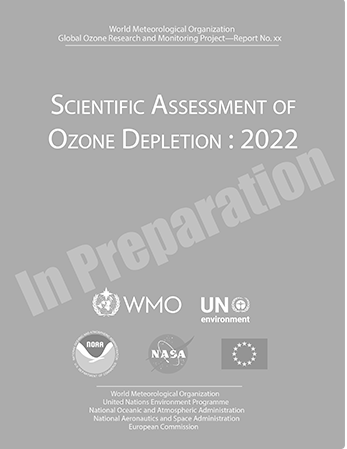 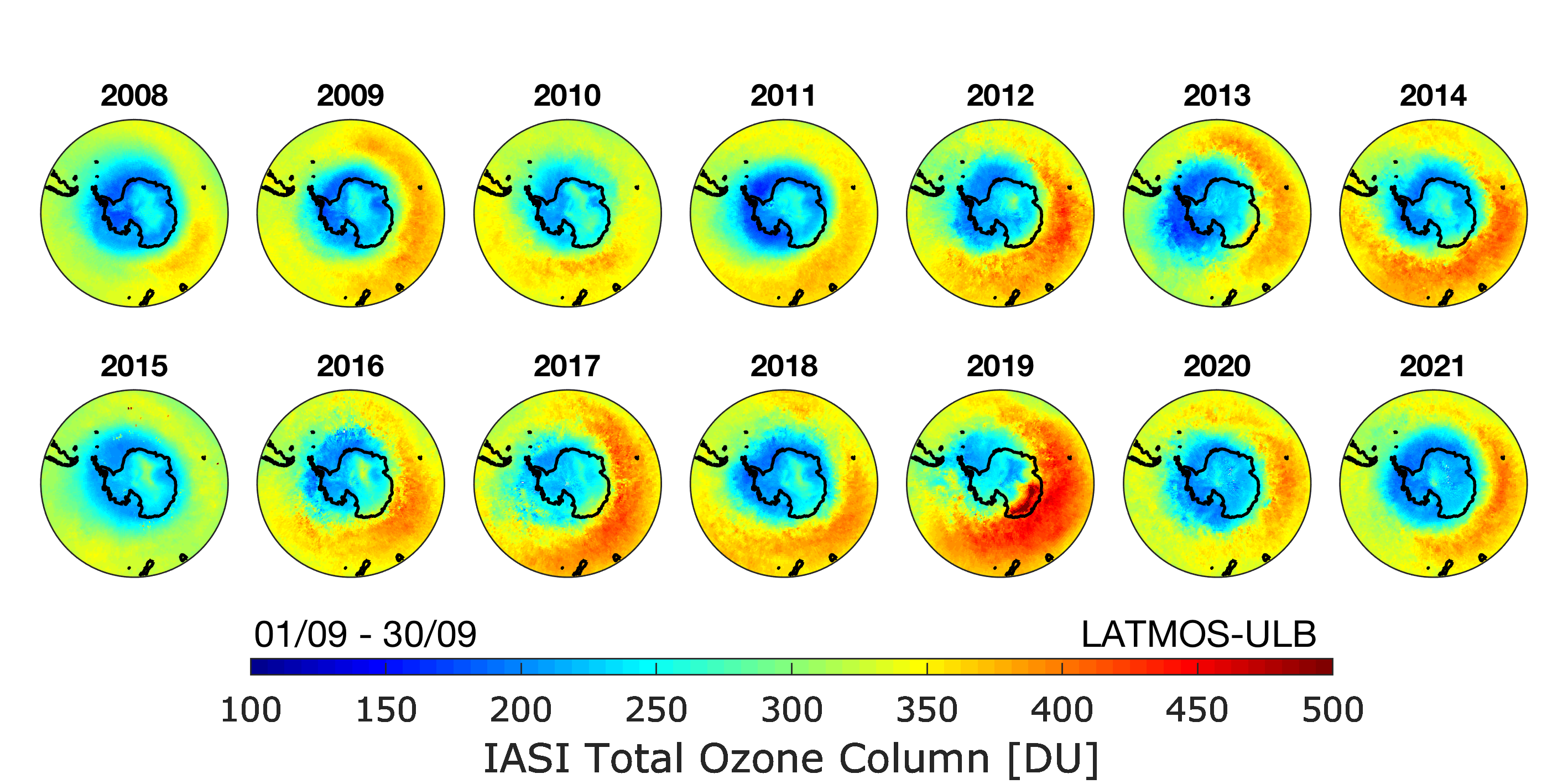 06/12/2021
IASI LATMOS - ULB
16
https://iasi.aeris-data.fr/